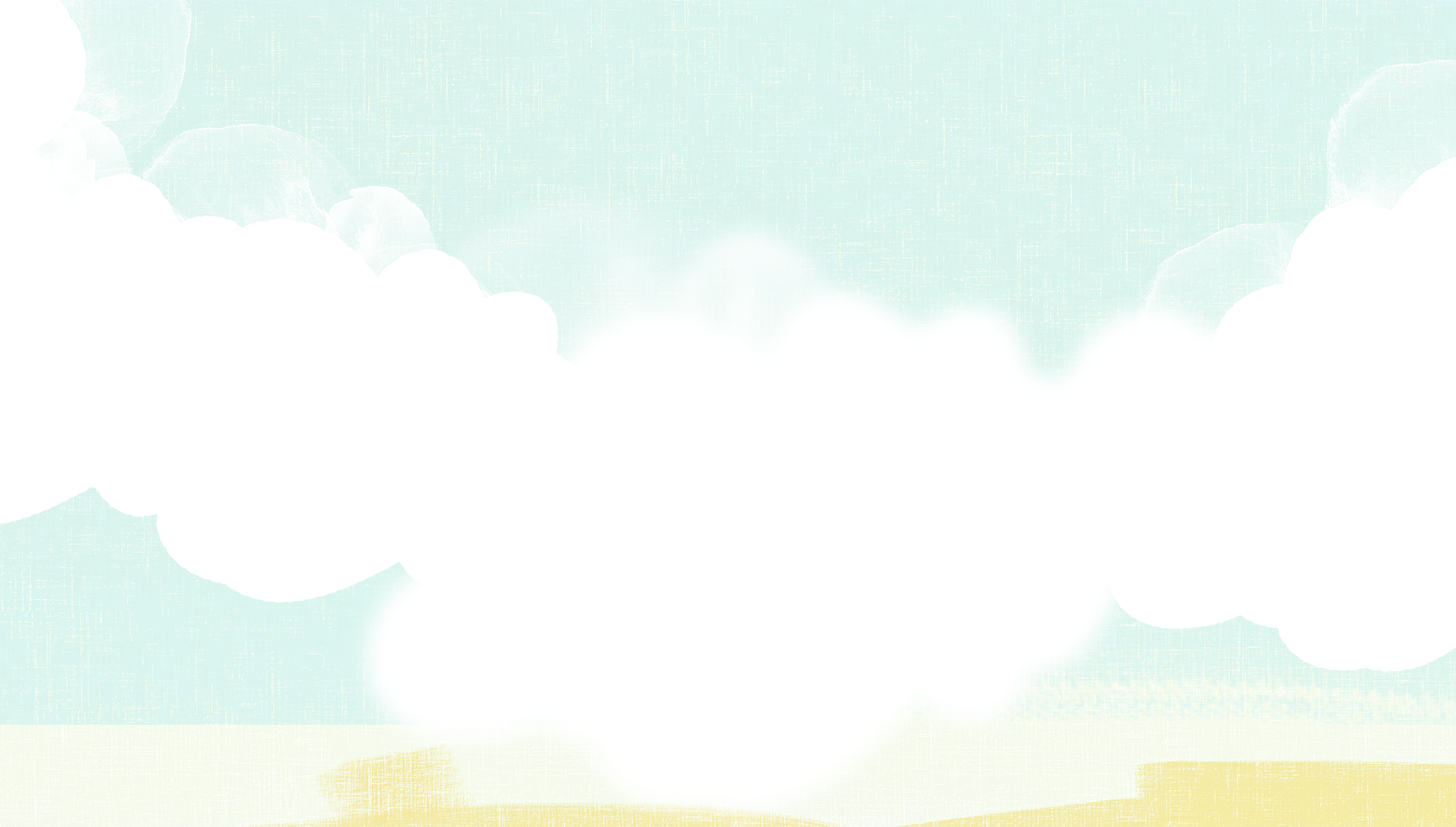 Chào mừng các con đến với tiết học Tiếng Việt
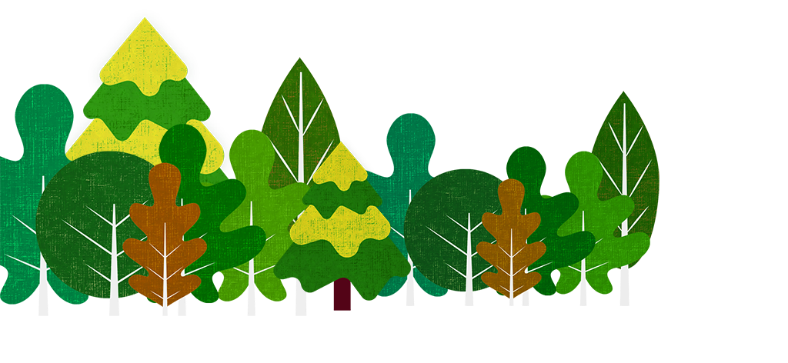 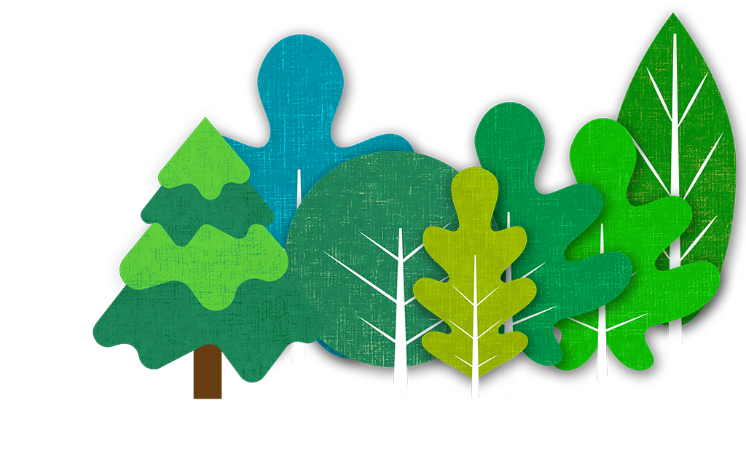 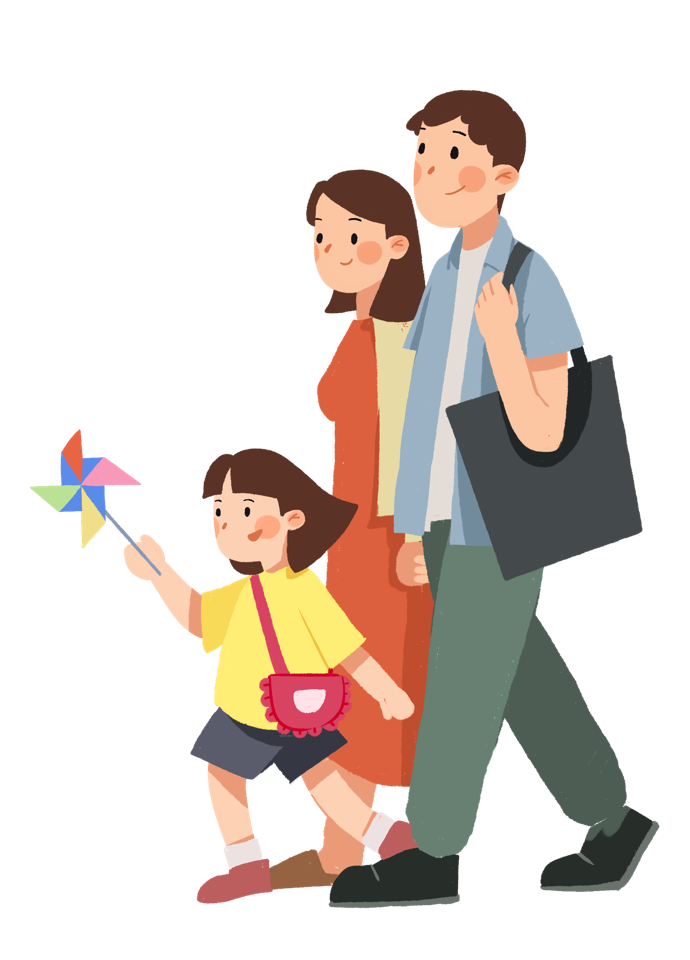 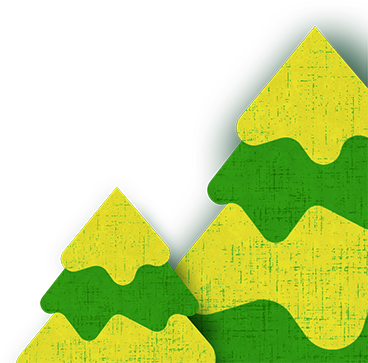 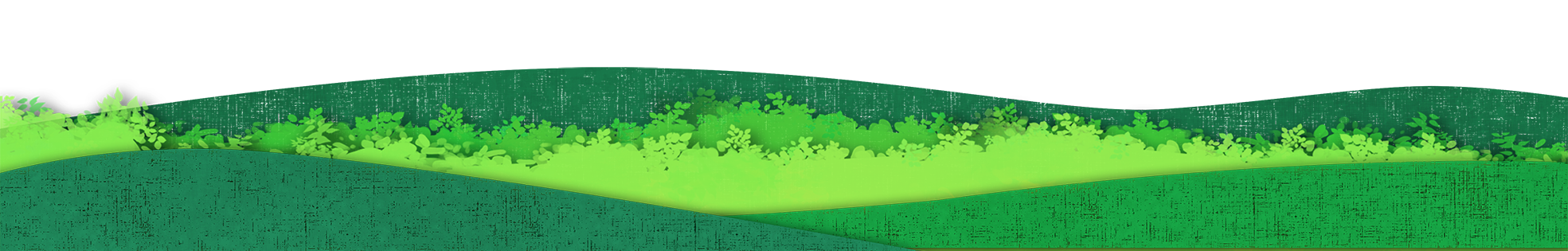 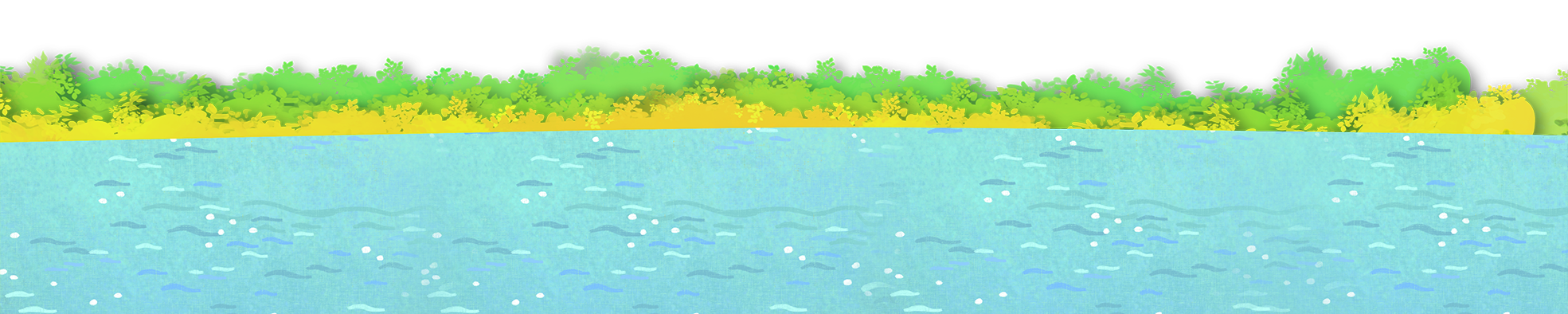 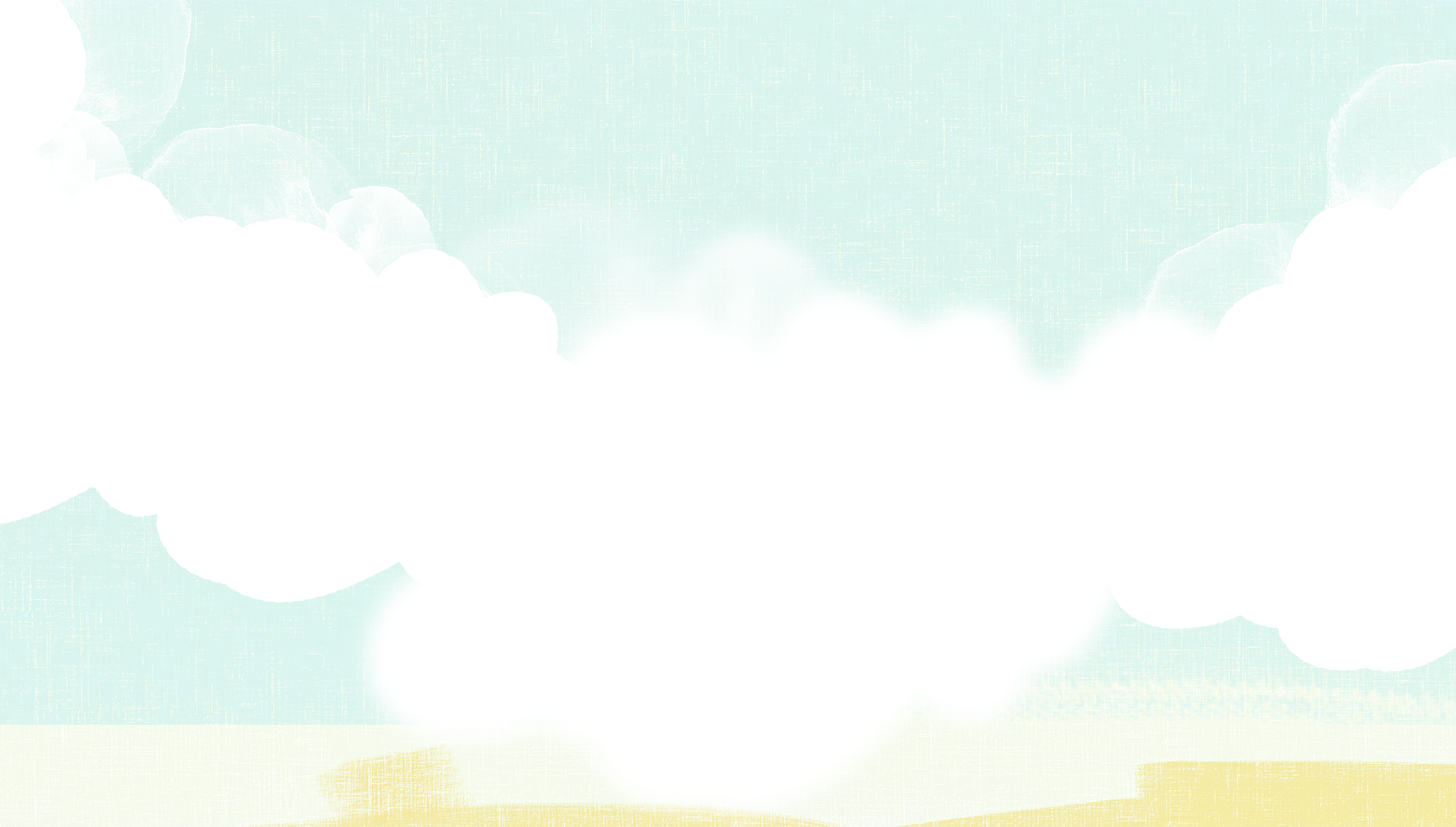 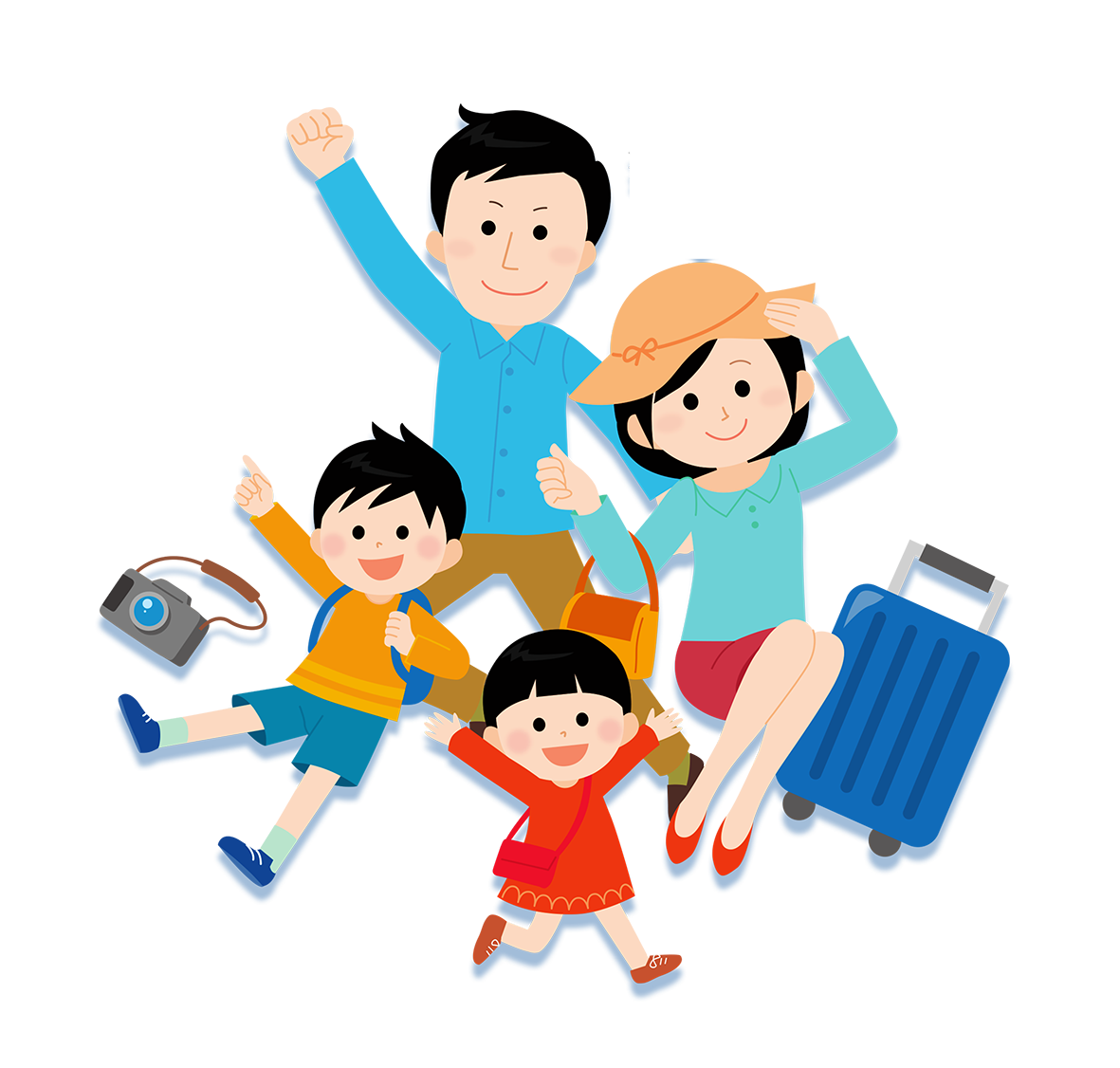 TiếngViệt
Viết:
Chữ hoa V (kiểu 2)
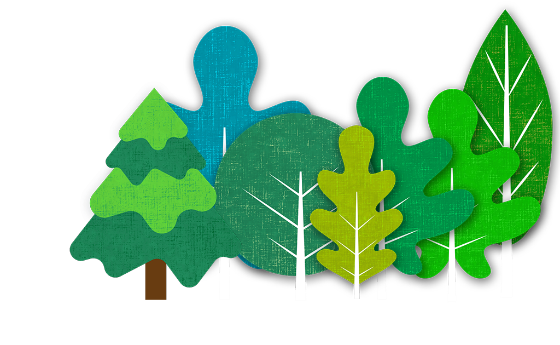 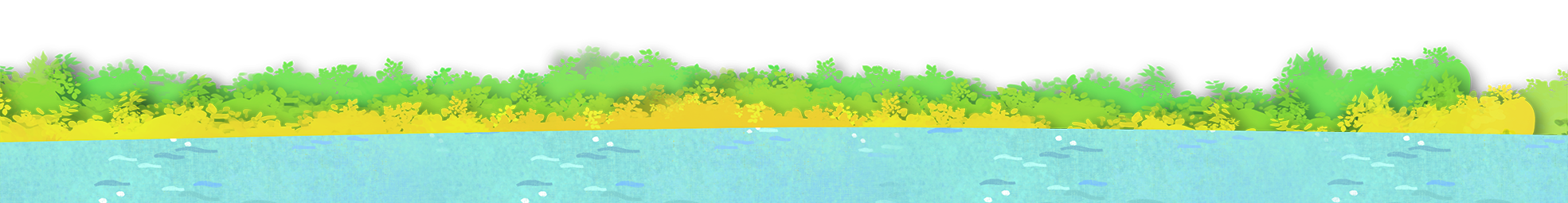 Yêu cầu cần đạt
1. Viết đúng chữ hoa V kiểu 2.
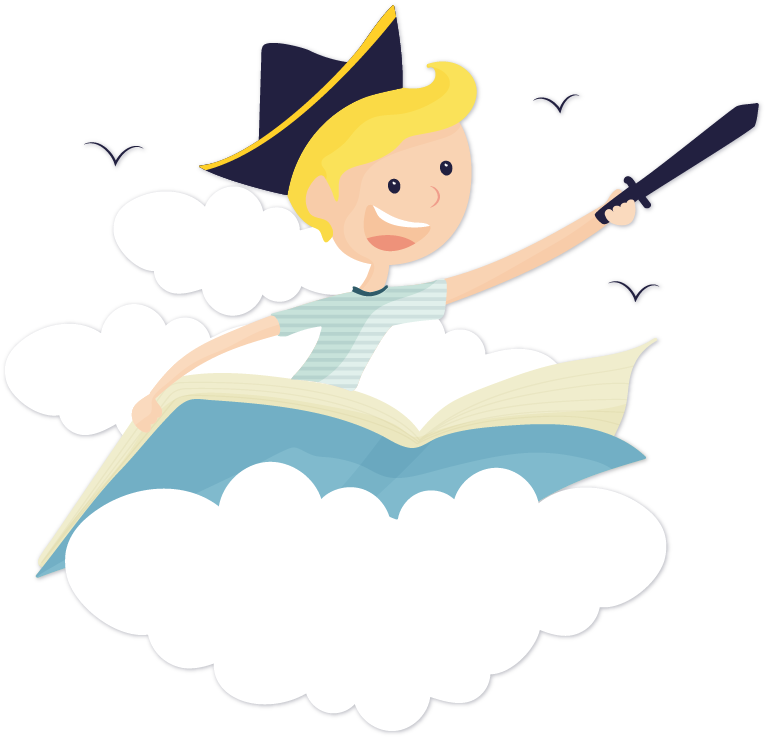 2. Hiểu và viết đúng từ, câu ứng dụng.
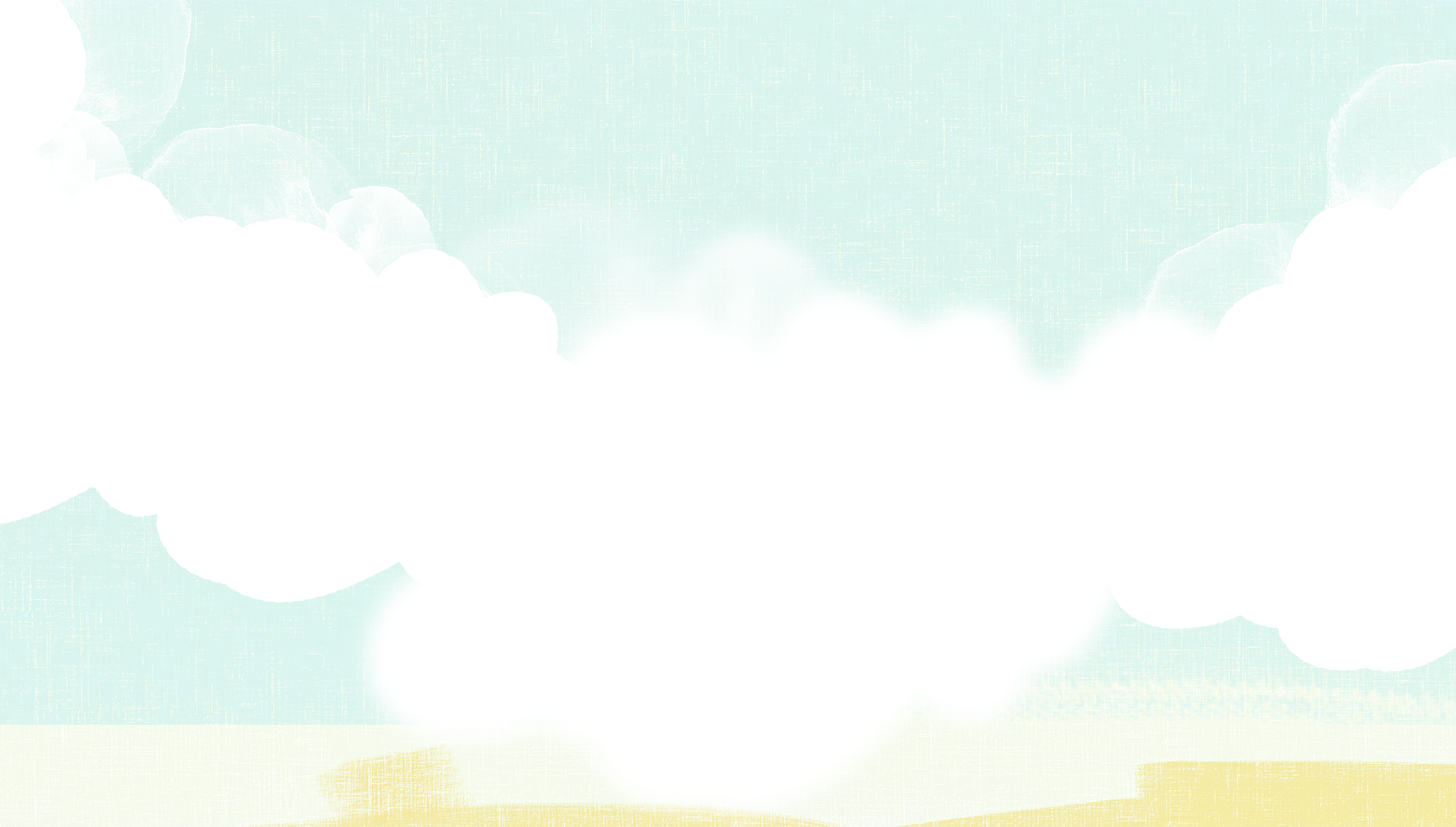 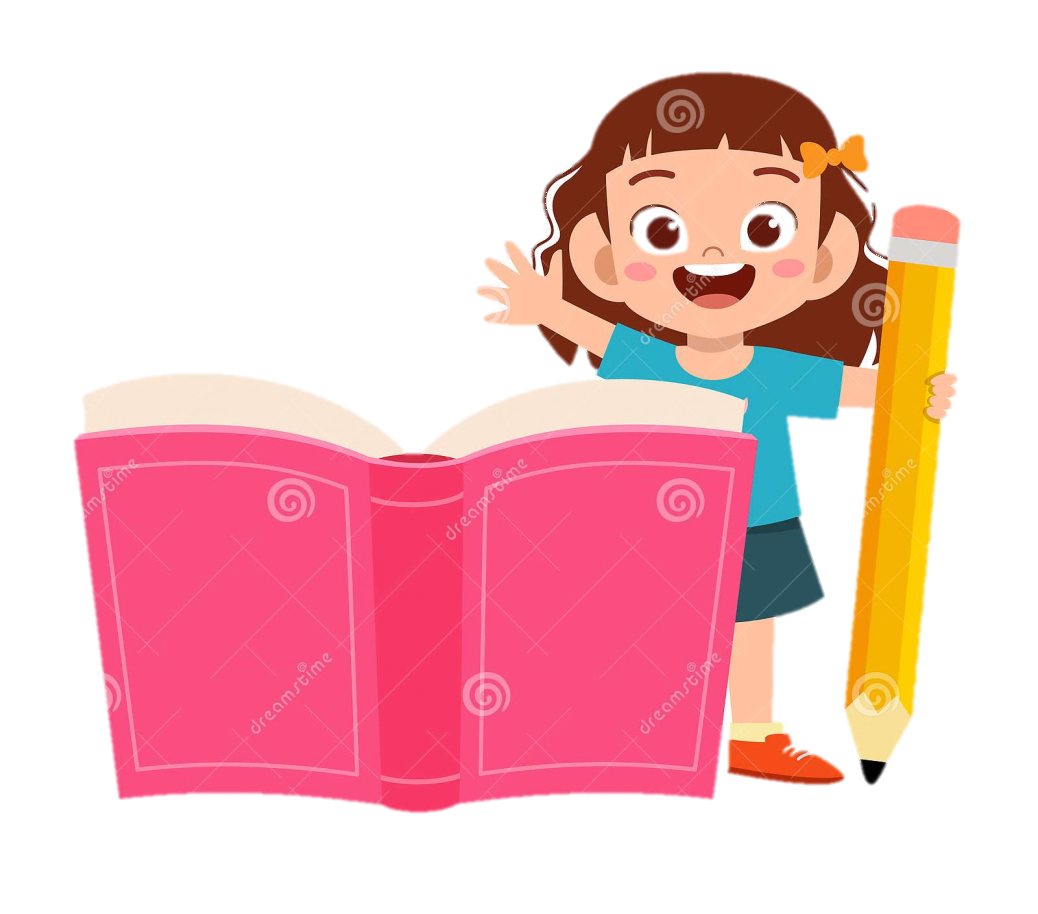 1.Viết chữ hoa
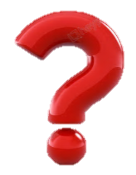 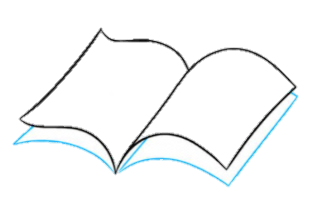 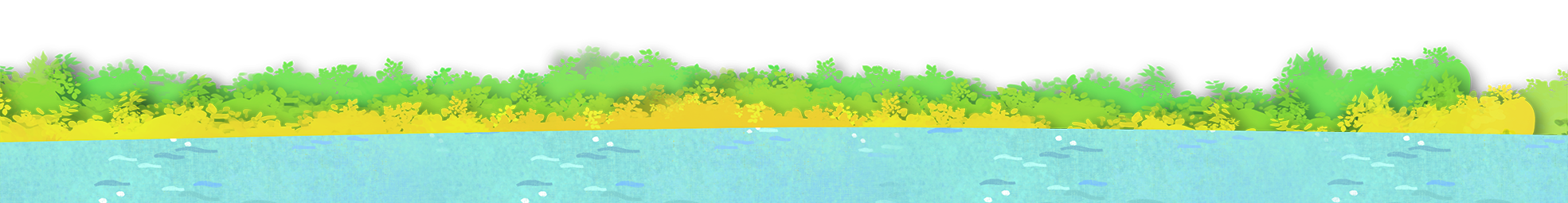 Quan sát và nêu chiều cao, độ rộng của chữ hoa V (kiểu 2)?
Chữ hoa V (kiểu 2) gồm mấy nét?
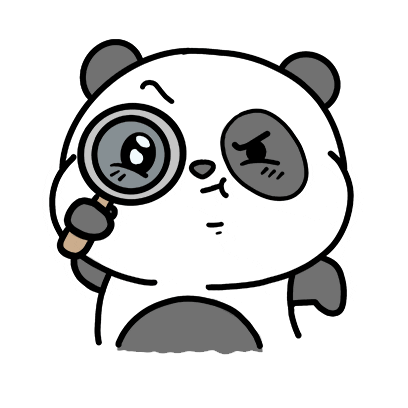 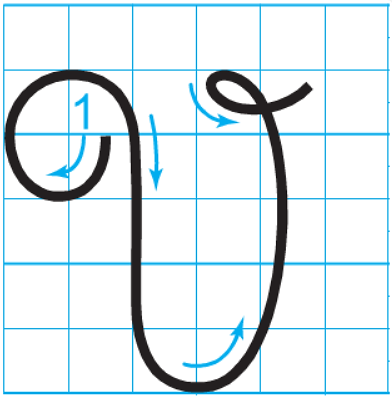 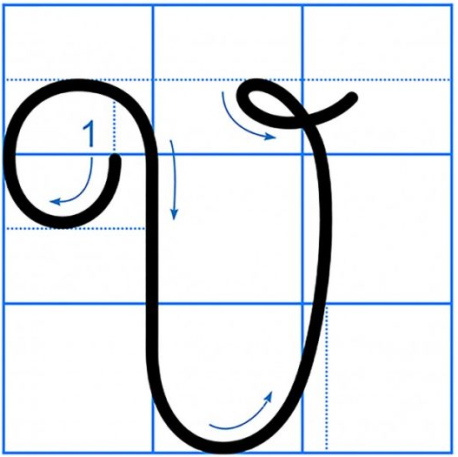 Chọn ý đúng nhất:
- Con chữ V (kiểu 2) cỡ vừa cao mấy ô li?
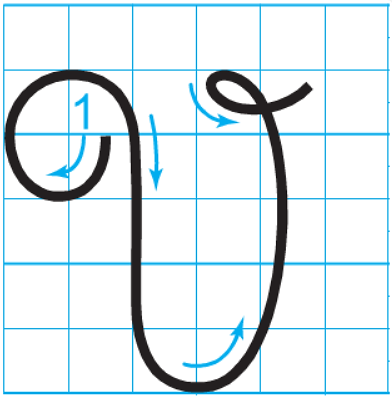 a) 5 ô li
b) 4 ô li
c) 6 ô li
Chọn ý đúng nhất:
- Con chữ V (kiểu 2) cỡ nhỏ cao mấy ô li?
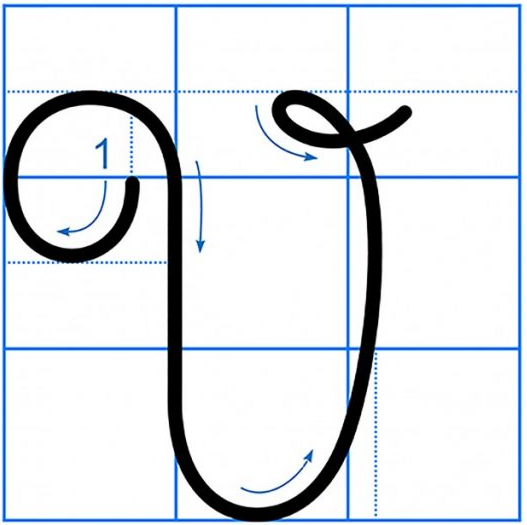 a) 3 ô li
b) 2 ô li rưỡi
c) 2 ô li
Chọn ý đúng nhất:
- Con chữ V (kiểu 2) cỡ vừa rộng mấy ô li?
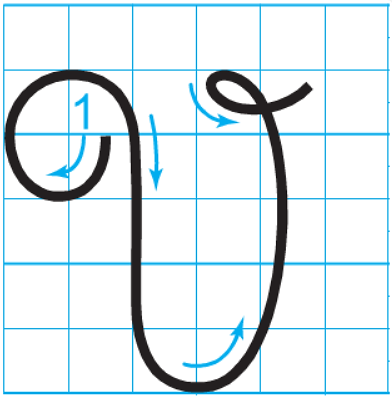 a) 5 ô li
b) 4 ô li rưỡi
c) 4 ô li
Chọn ý đúng nhất:
- Con chữ V (kiểu 2) gồm mấy nét?
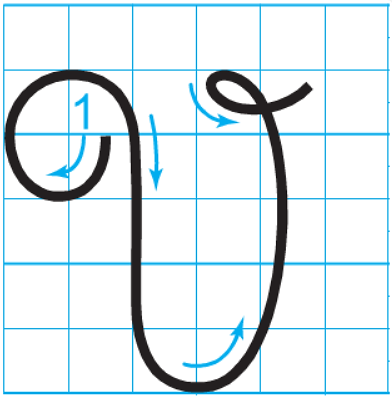 a) 1 nét
b) 2 nét
c) 3 nét
VIDEO HƯỚNG DẪN VIẾT CHỮ HOA V (kiểu 2)
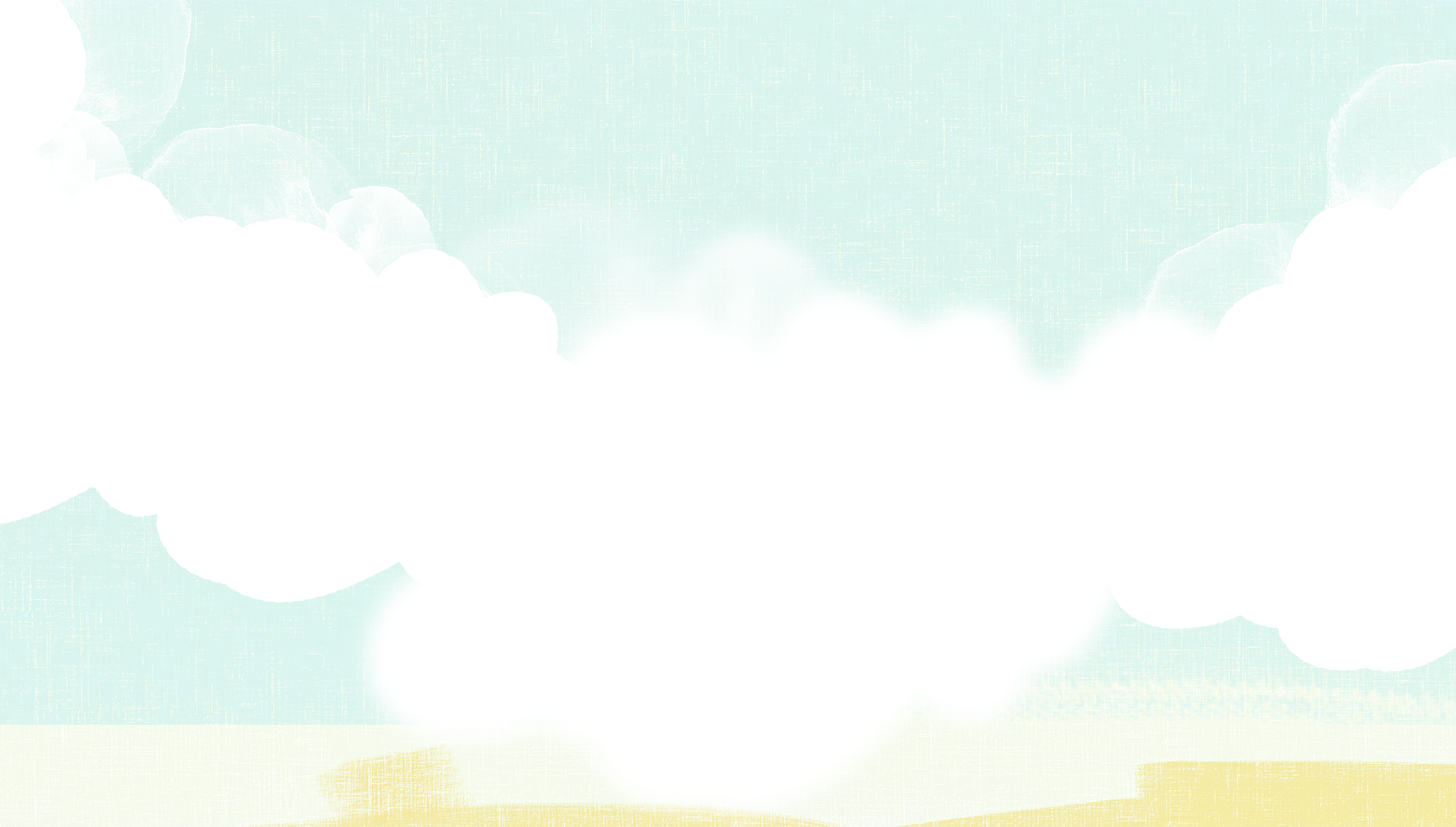 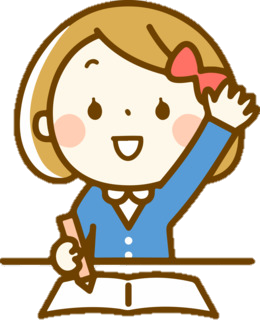 Viết ứng dụng
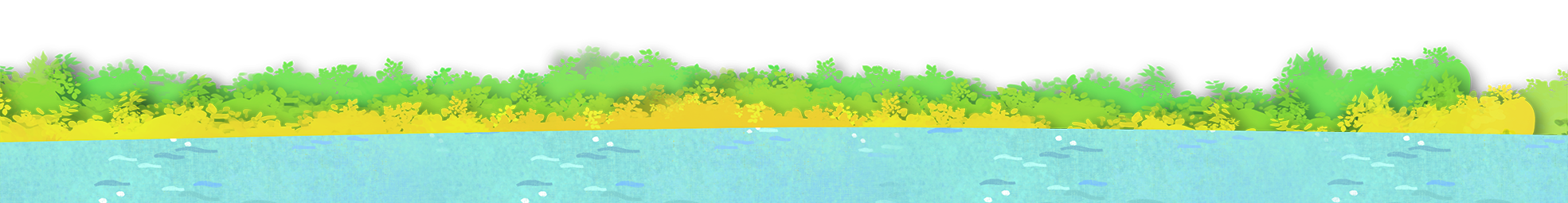 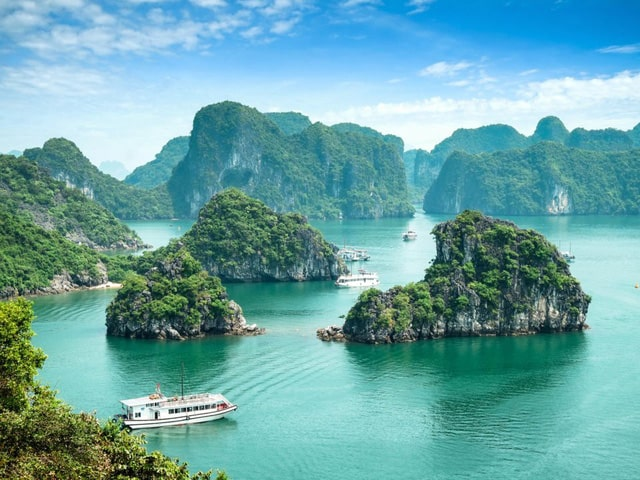 fiệt Wam có nhiều danh lam thắng cảnh.
Viết câu ứng dụng
1,5 li
fiệt Wam có nhiều danh lam thắng cảnh.
- Chữ cái nào được viết hoa?
- Chữ  f, W.
- Những chữ cái nào cao 2,5 ô li?
- Chữ  h, l, g.
- Những chữ cái nào cao 2 ô li?
- Chữ  d.
- Chữ còn lại cao 1 ô li
- Những chữ còn lại cao mấy ô li?
- Khoảng cách bằng một con chữ o.
- Khoảng cách giữa các con chữ như thế nào?
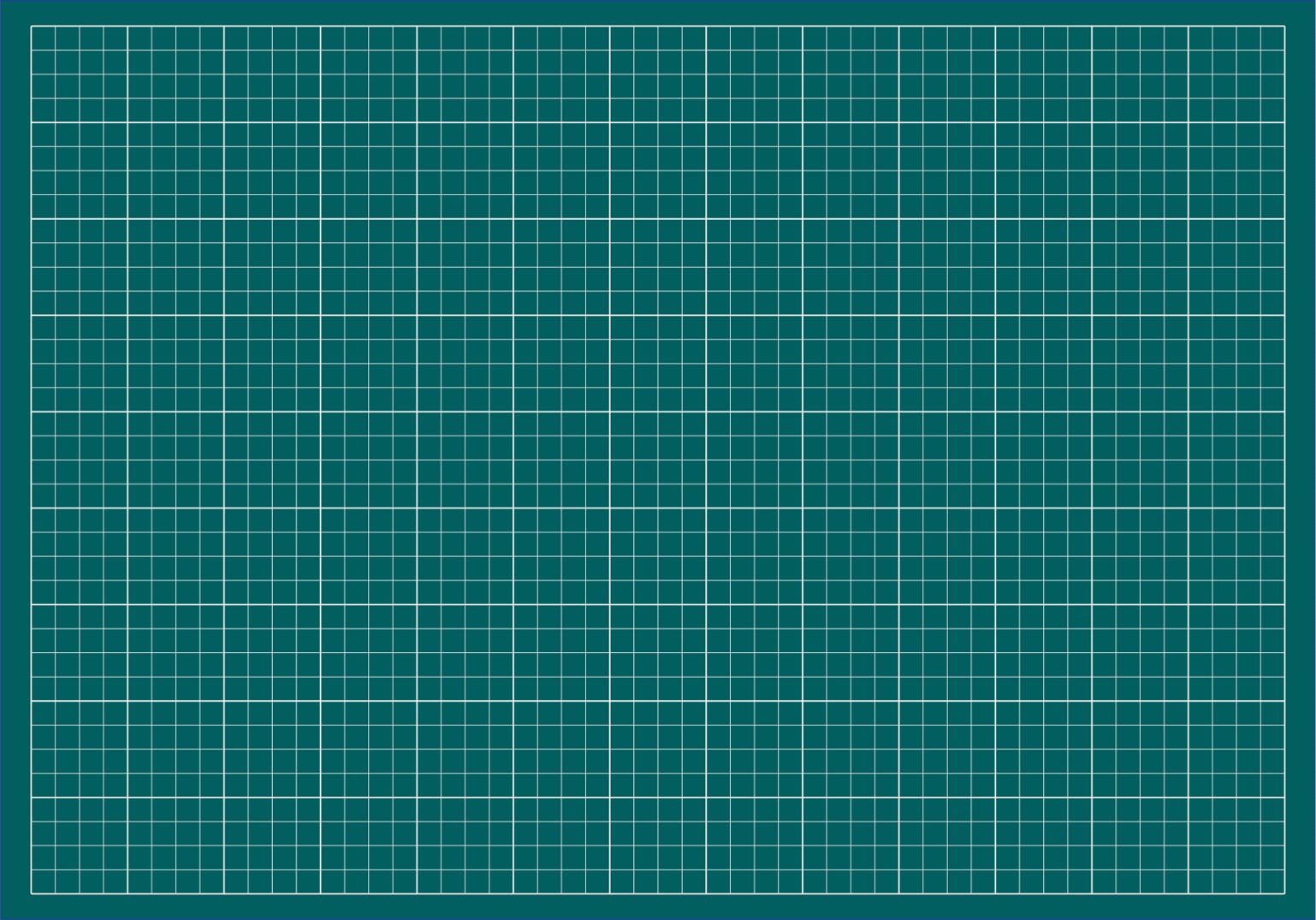 f
LUYỆN
VIẾT
fiệt Wam
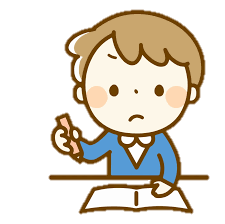 f
fiệt Wam có nhiều danh lam thắng cảnh.
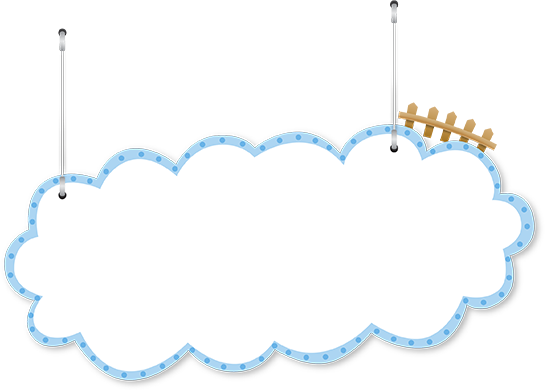 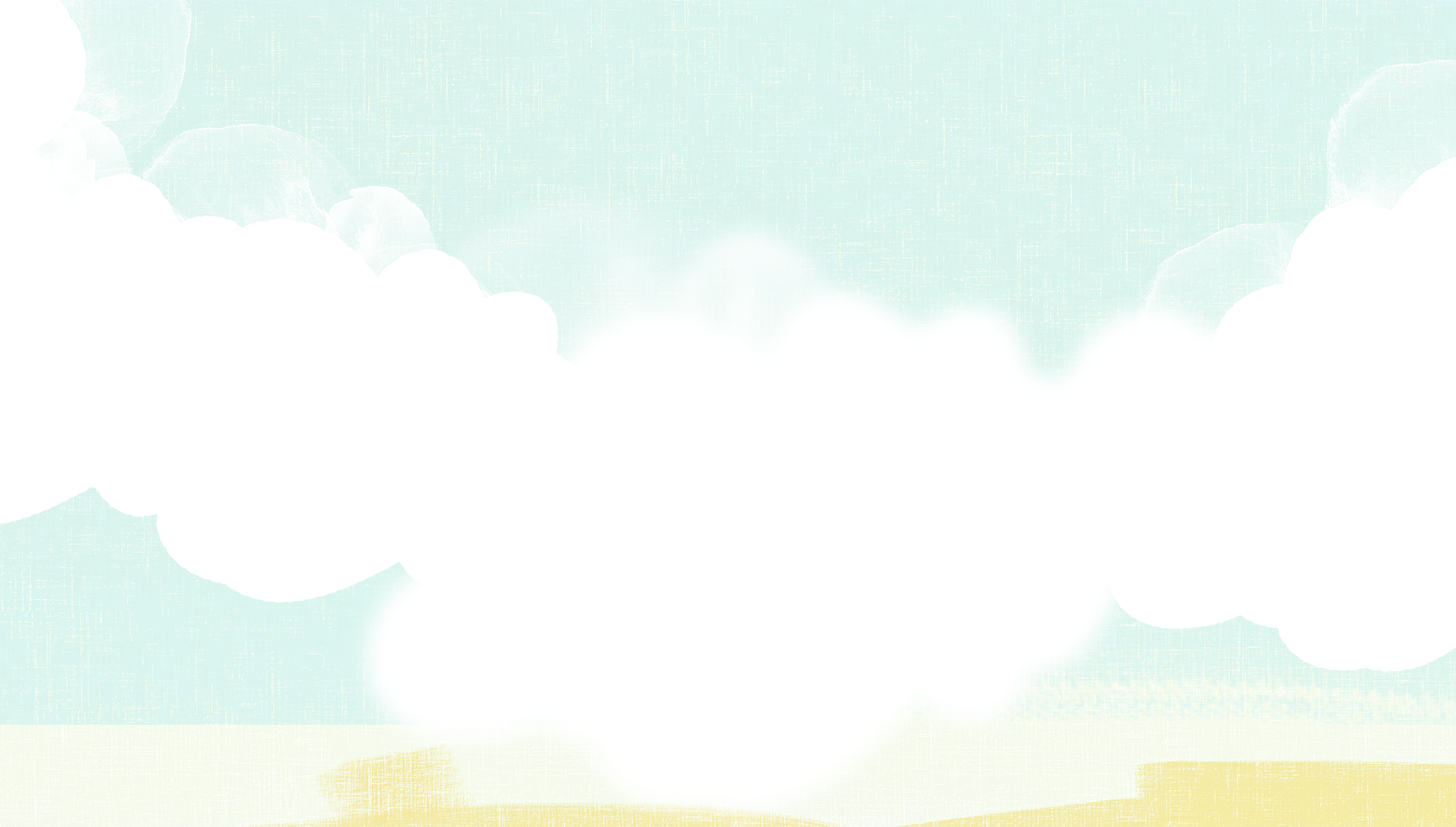 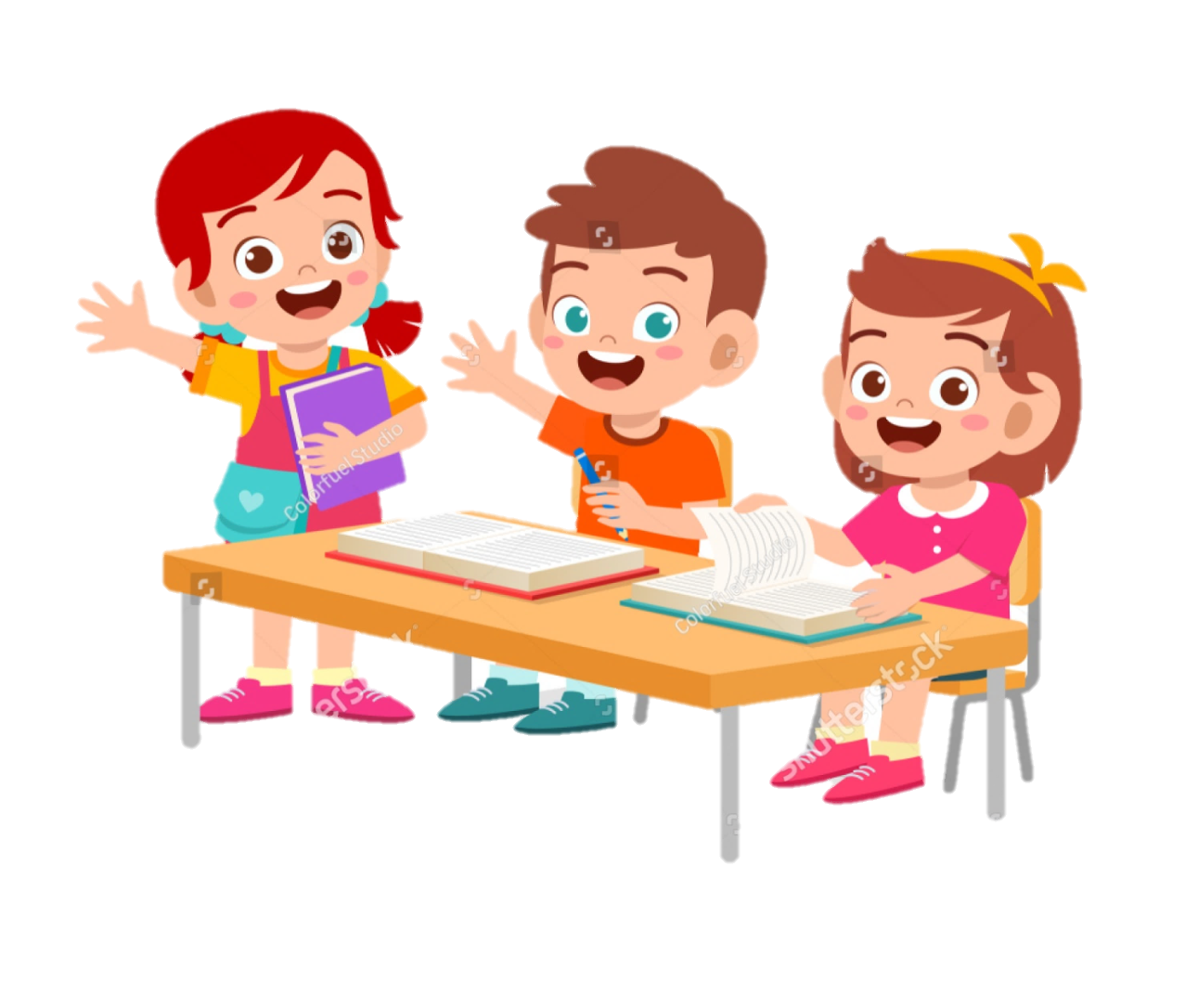 LUYỆN VIẾT VÀO VỞ.
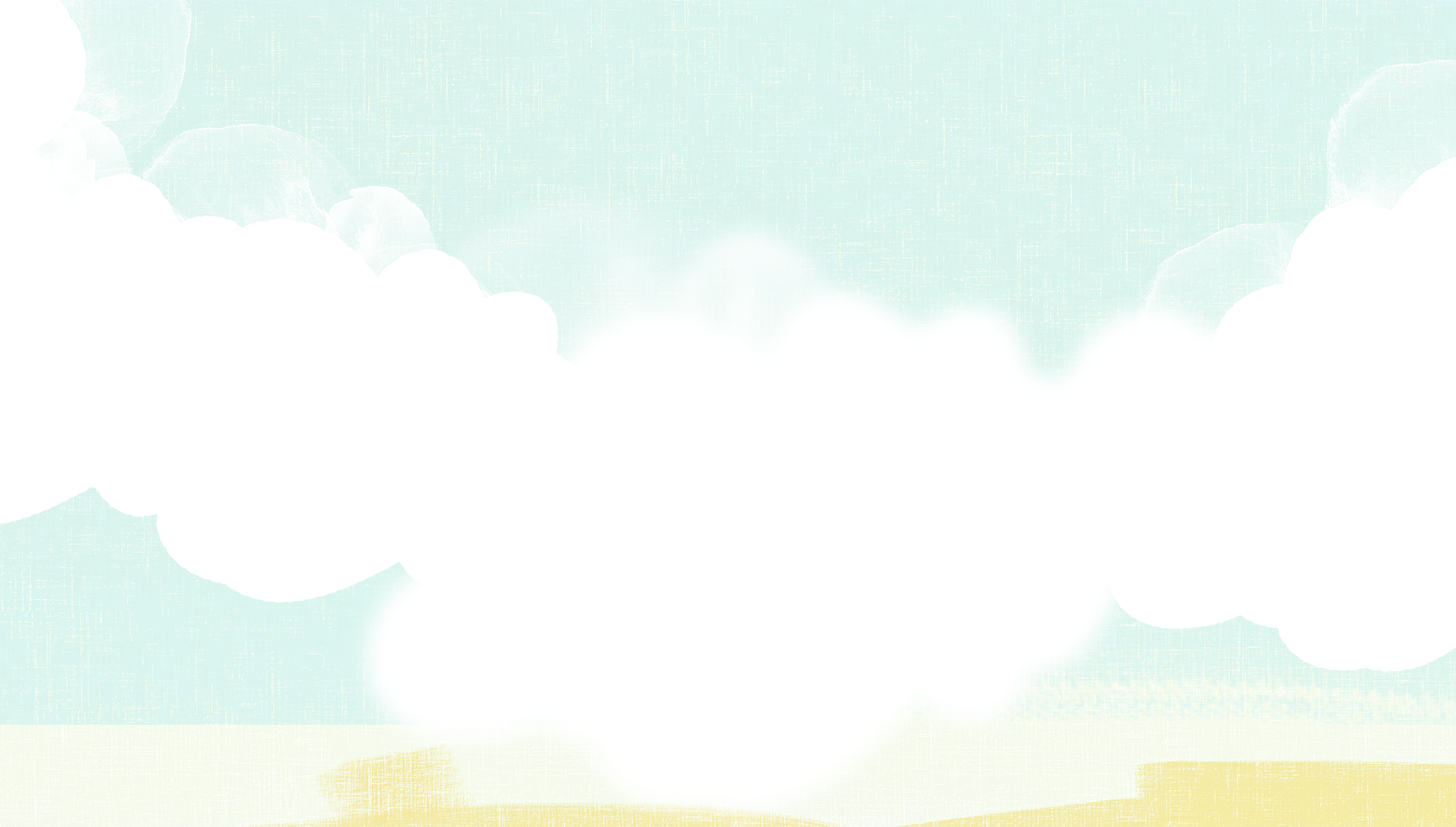 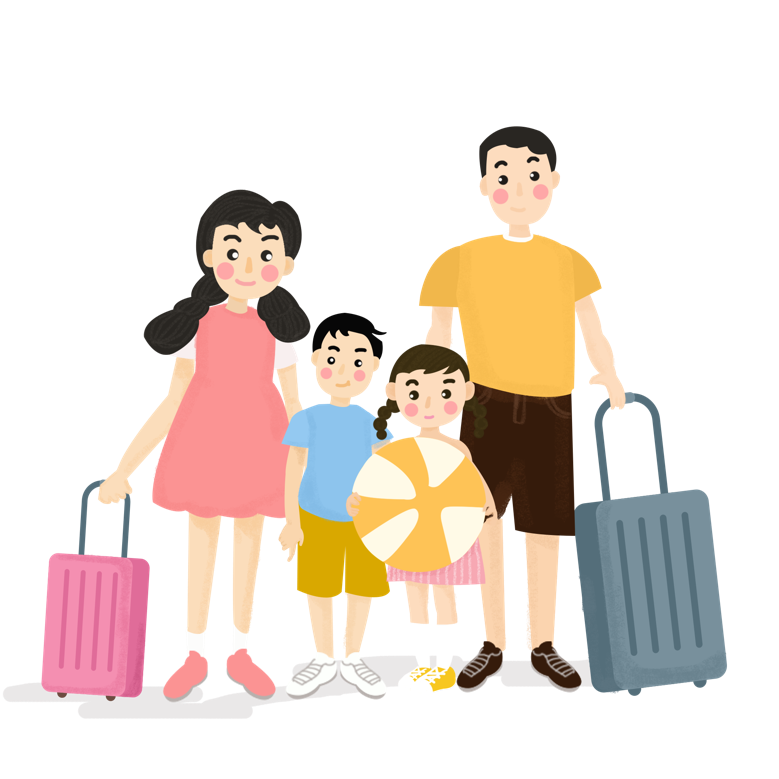 Củng cố 
và dặn dò
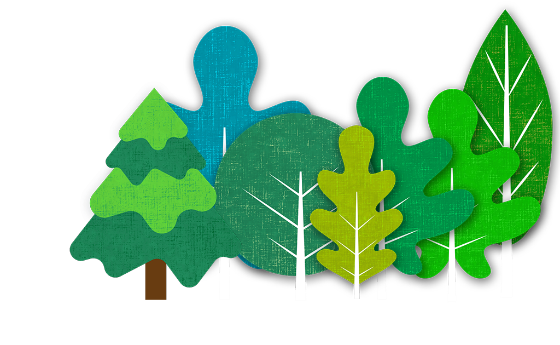 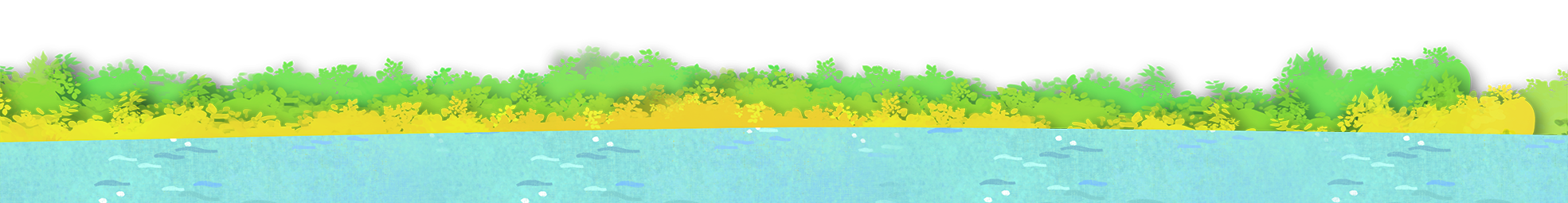 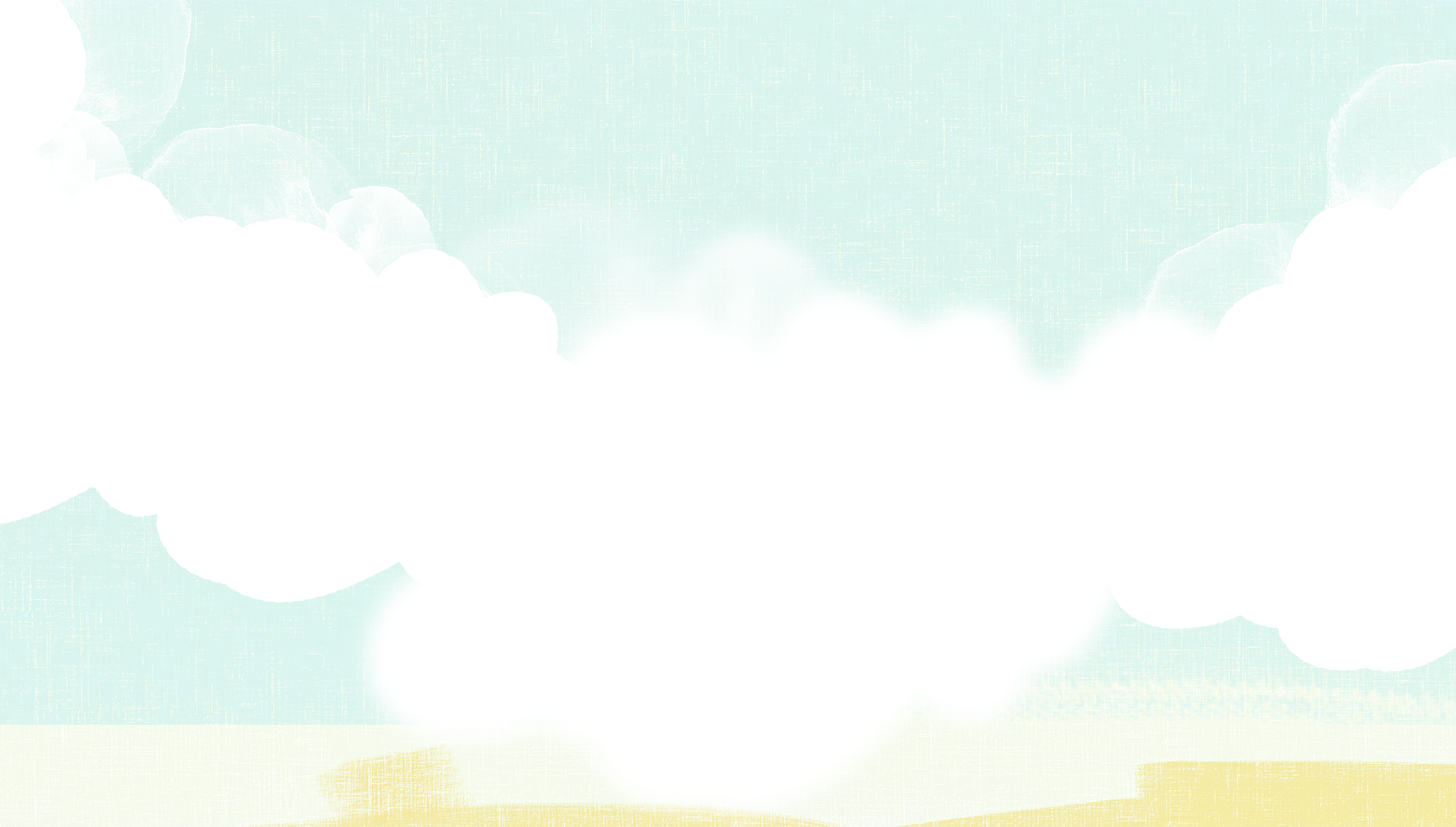 Tạm biệt và hẹn gặp lại các con
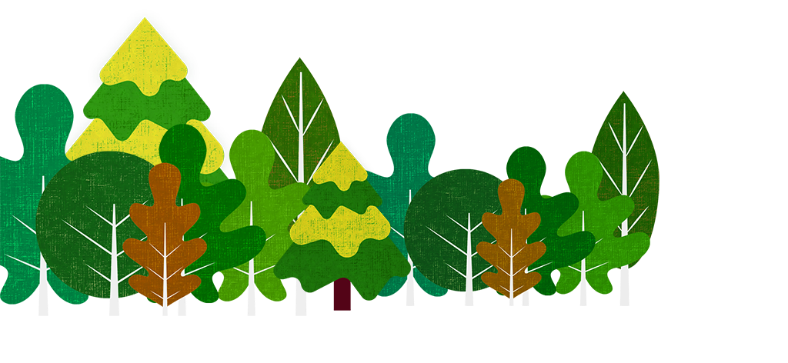 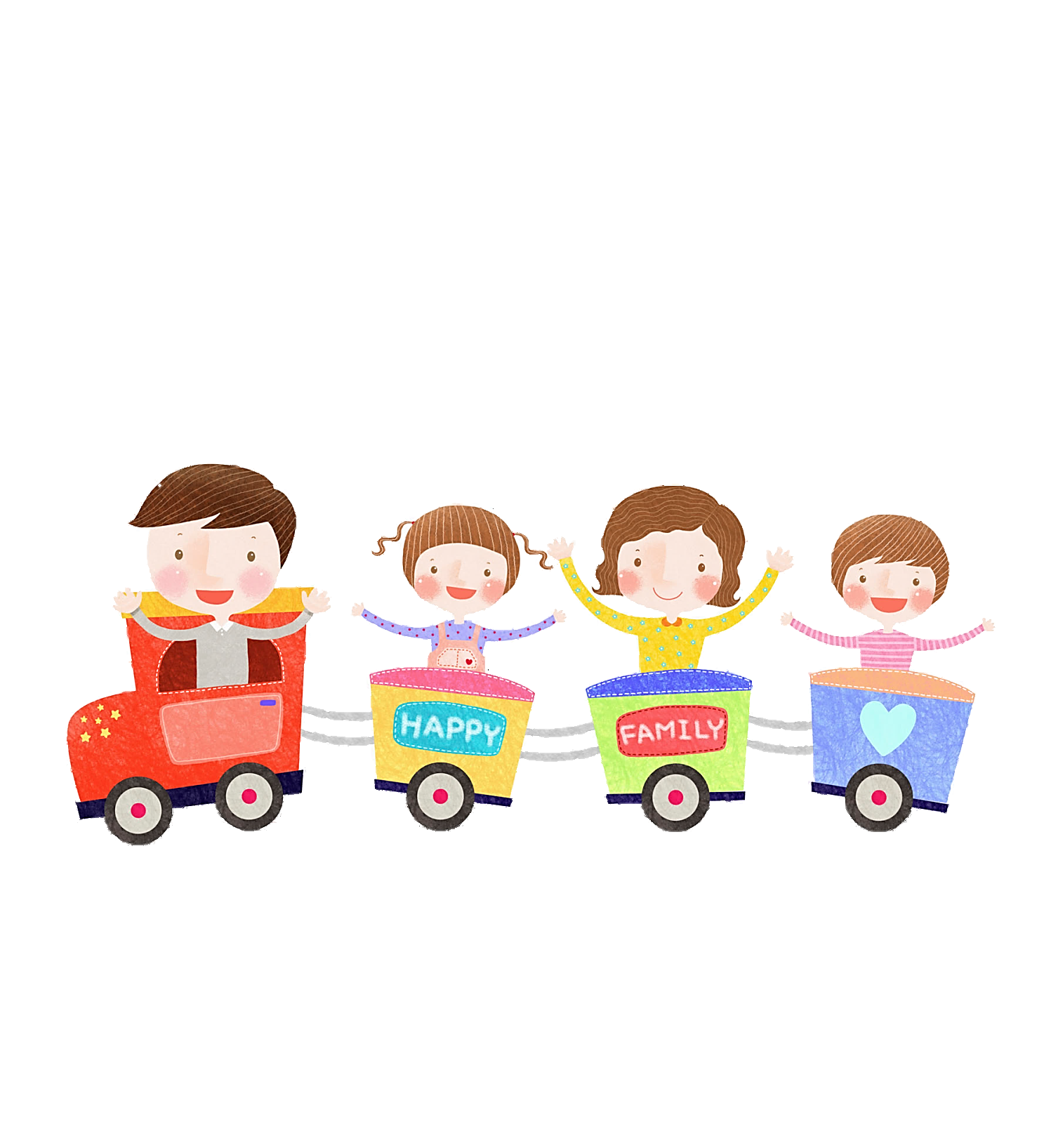 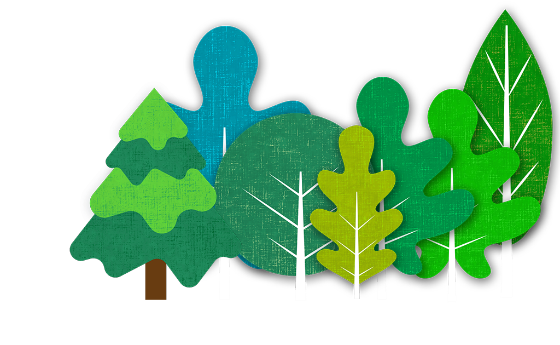 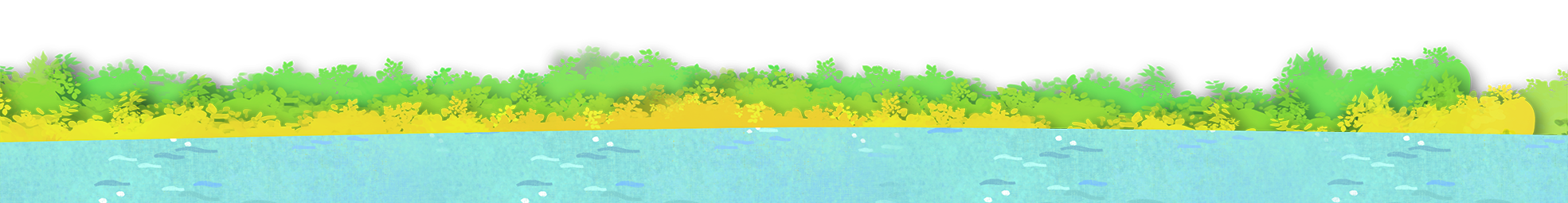